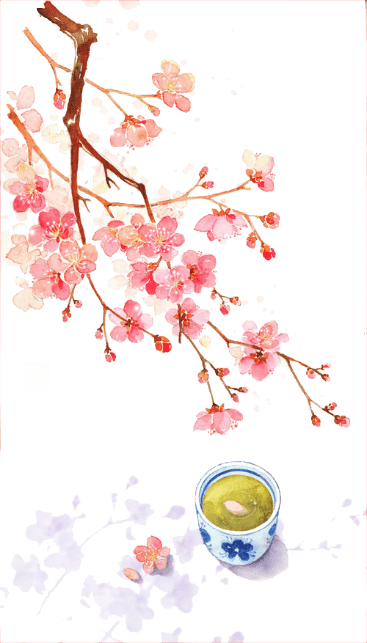 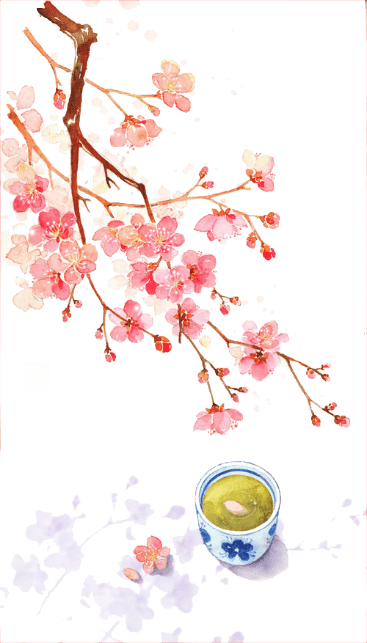 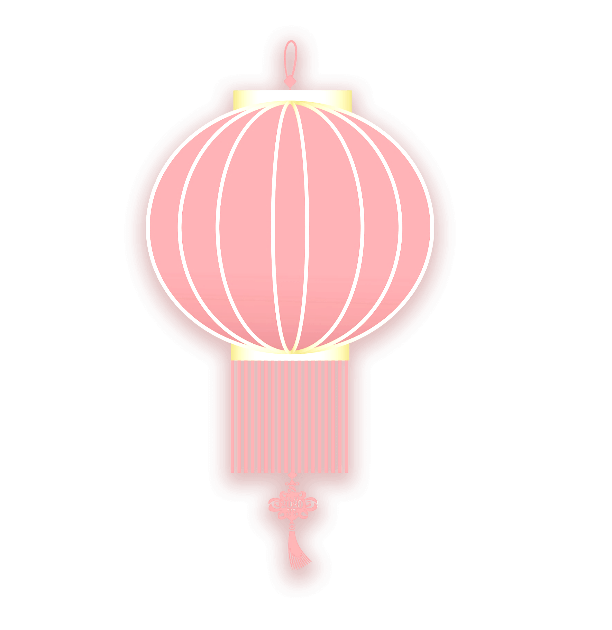 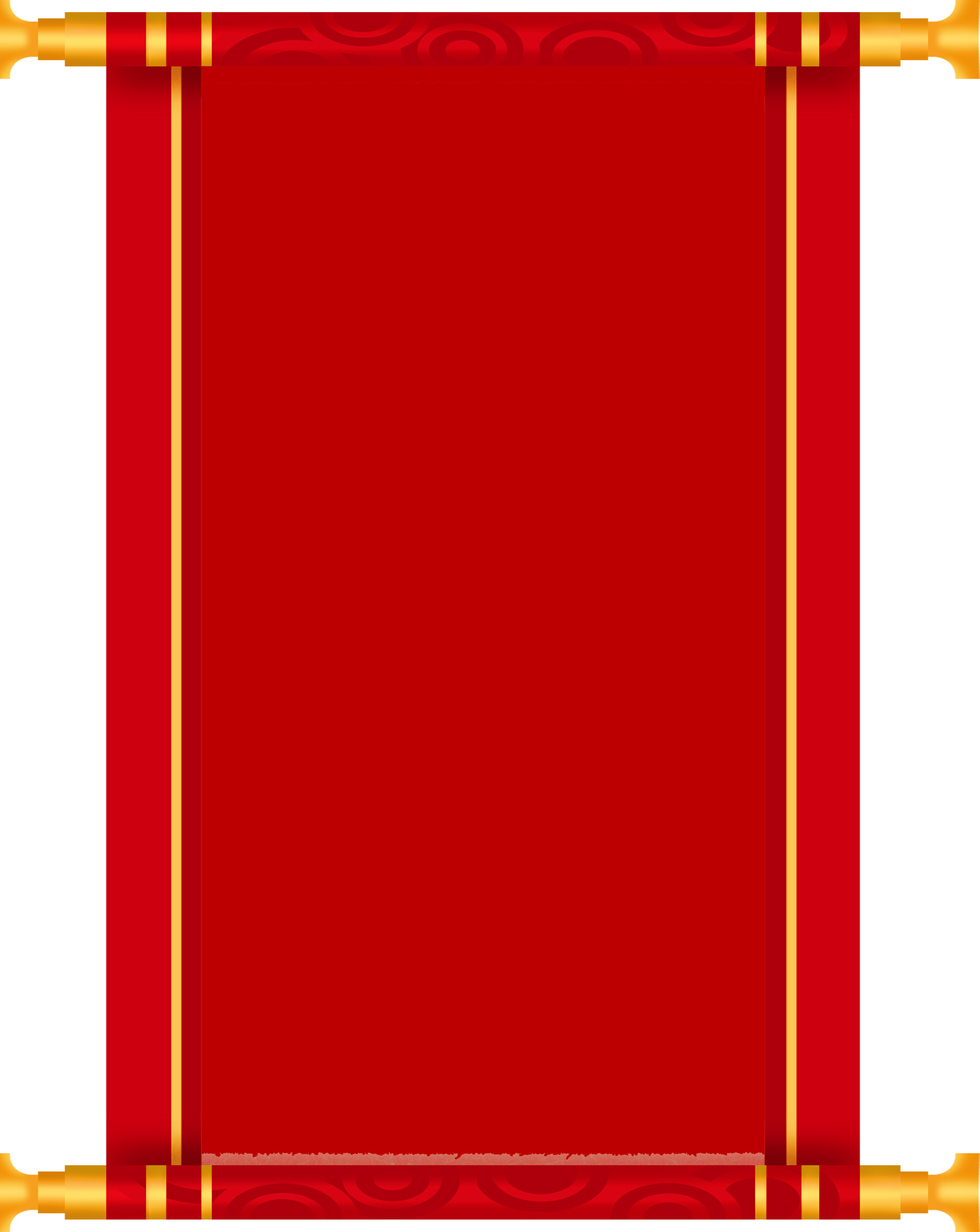 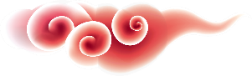 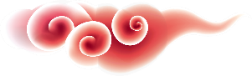 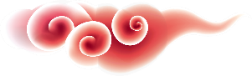 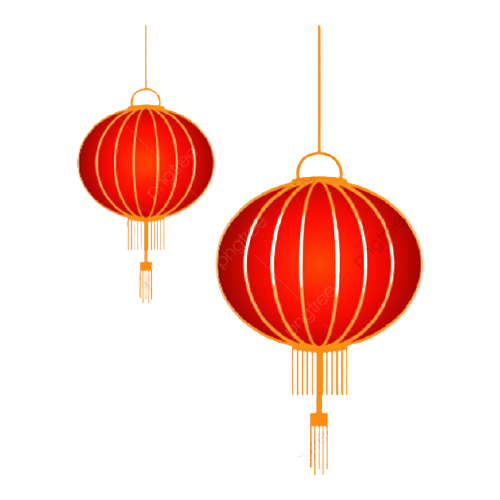 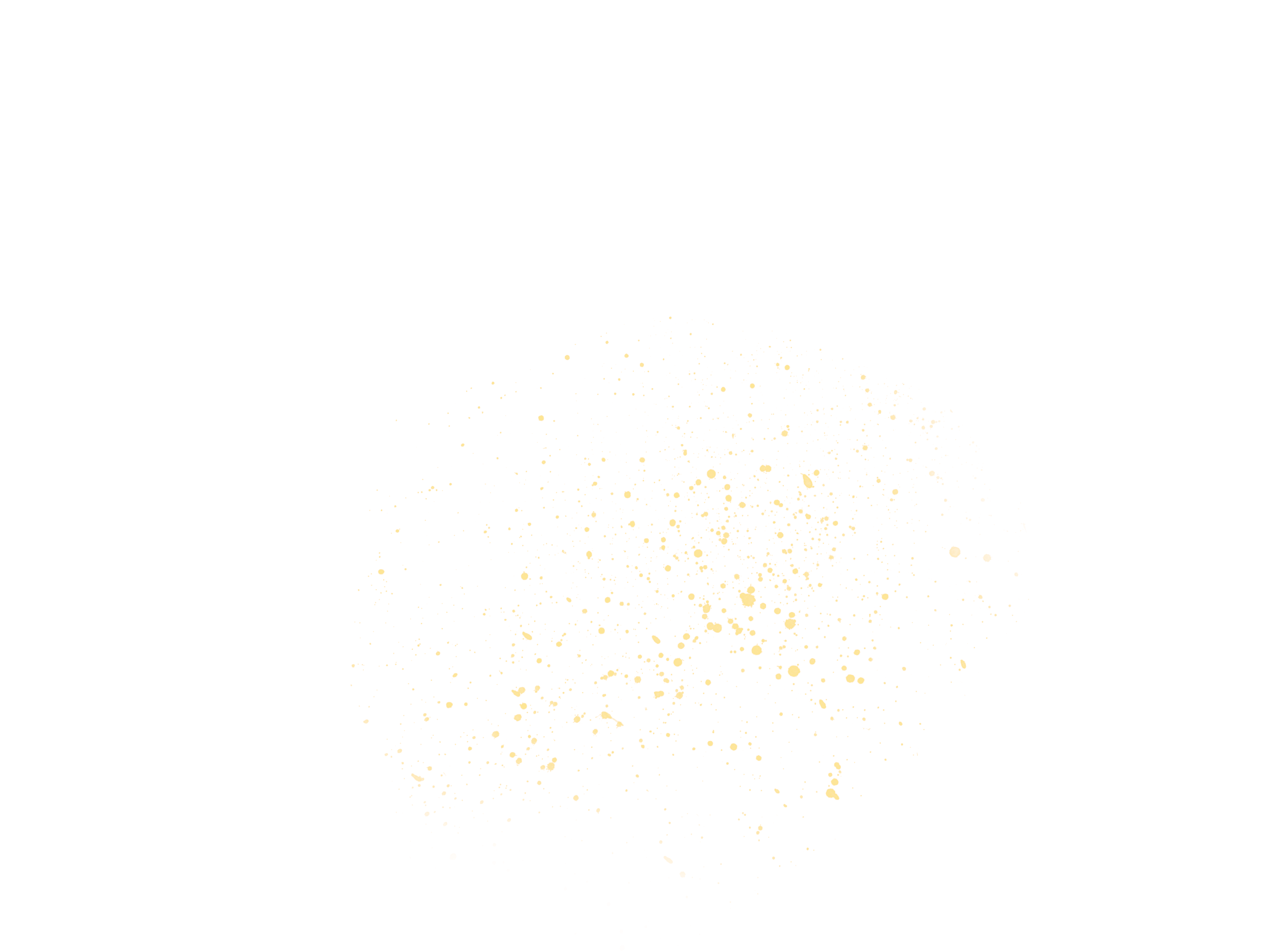 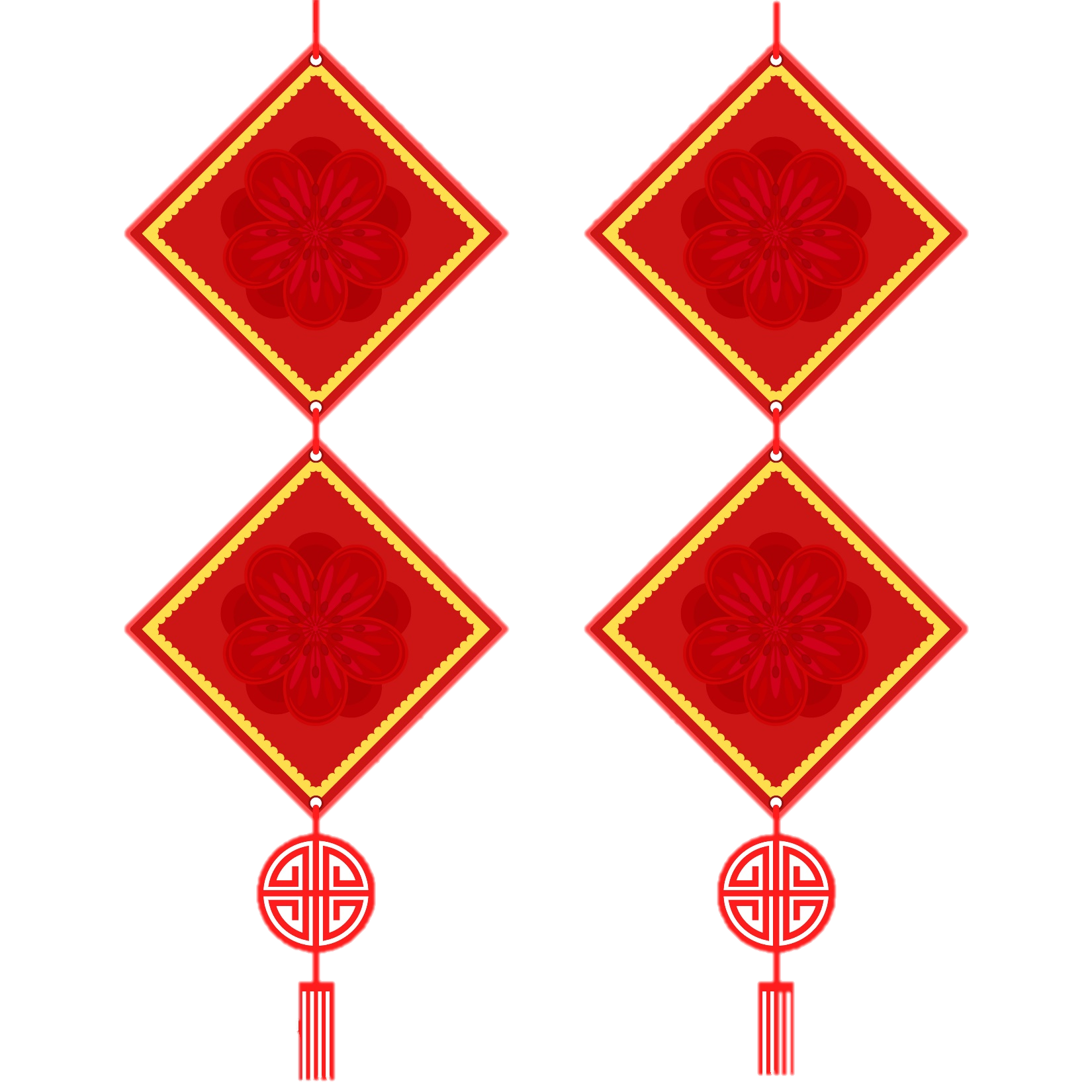 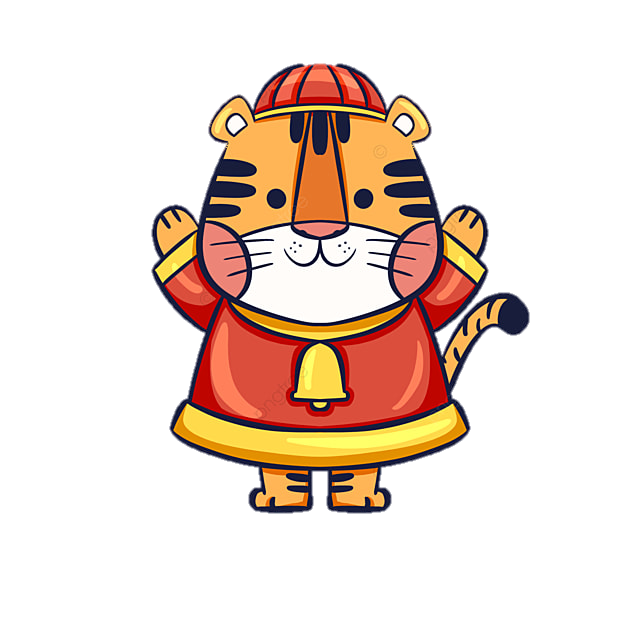 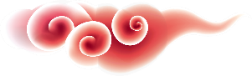 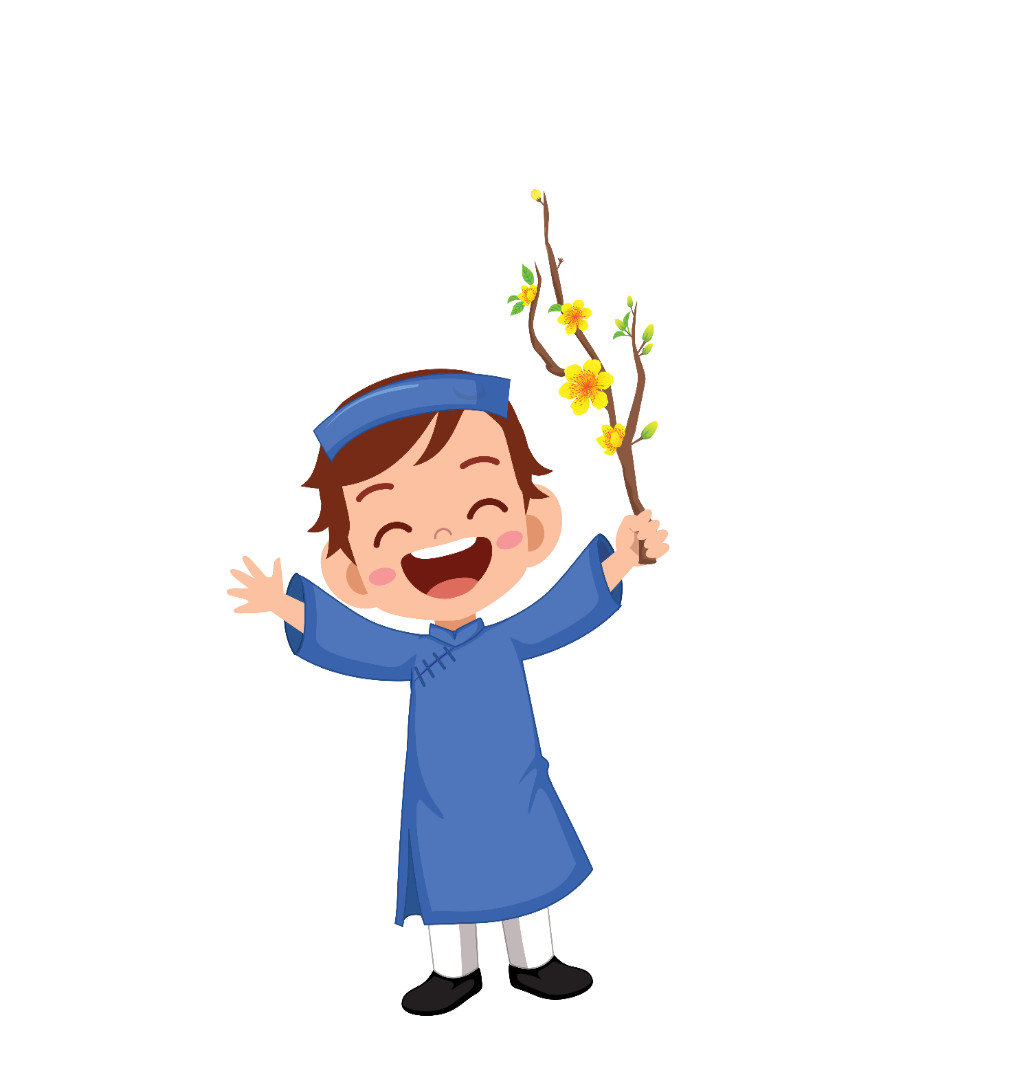 CHÀO MỪNG CÁC CON ĐẾN VỚI TIẾT TOÁN LỚP 3
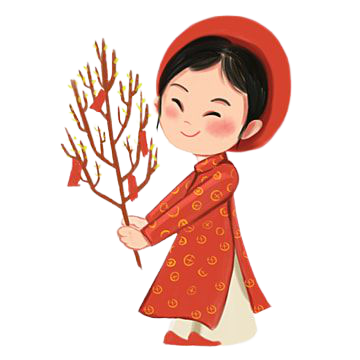 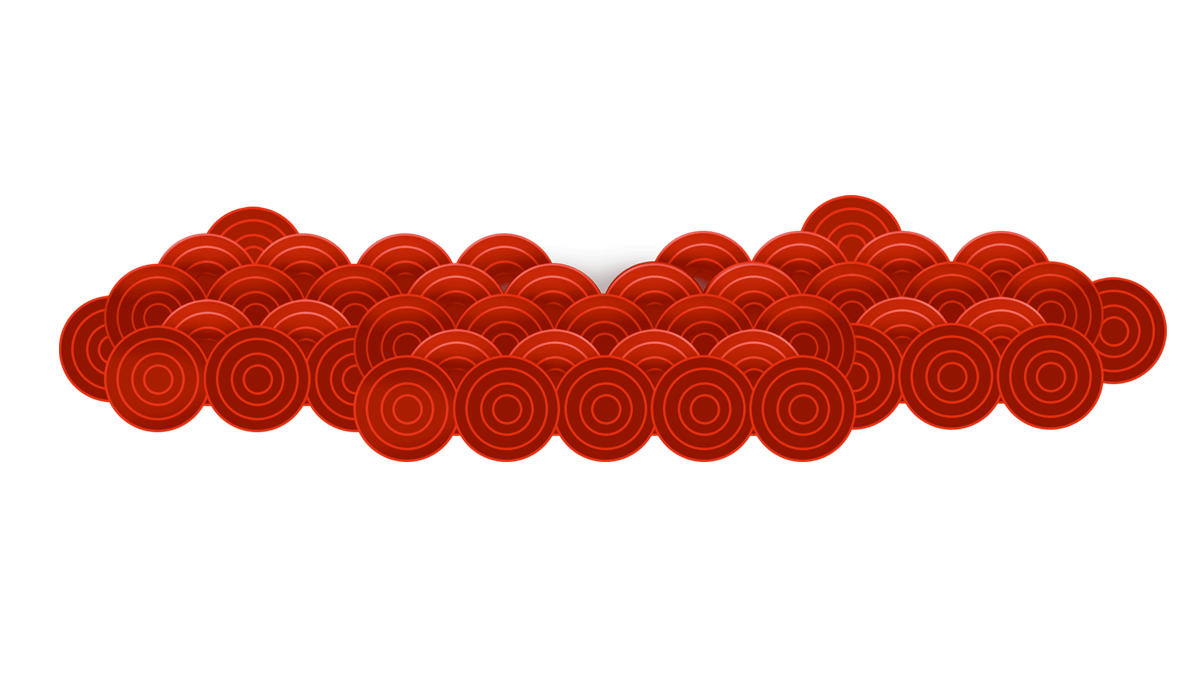 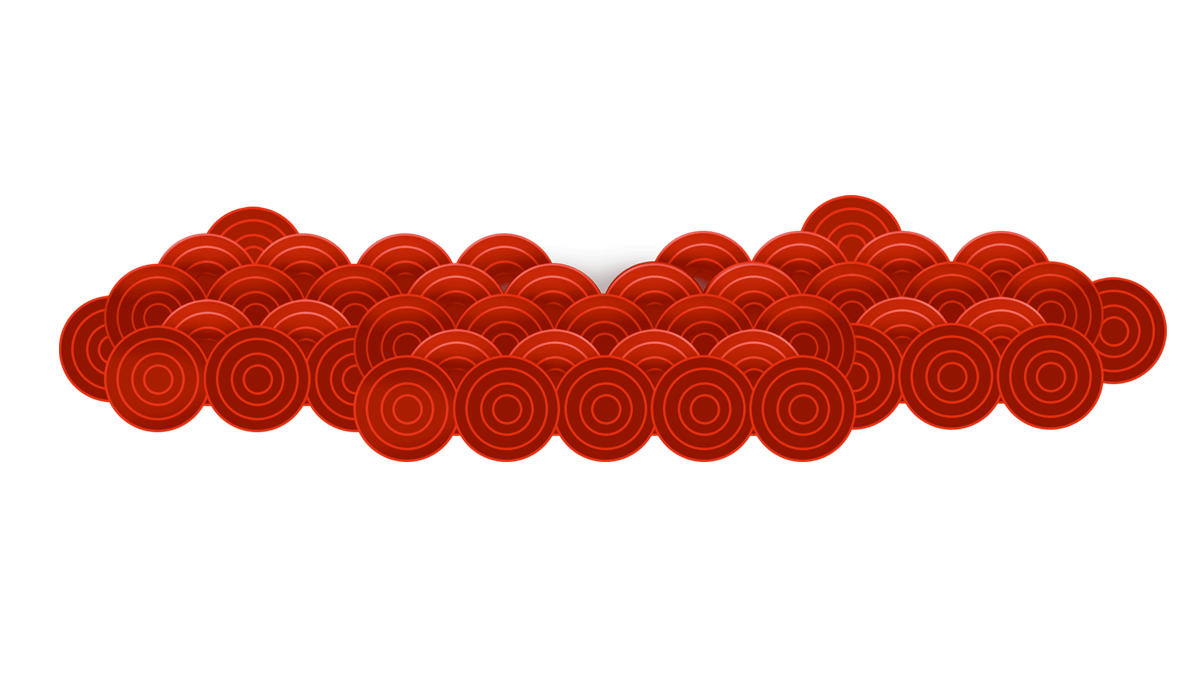 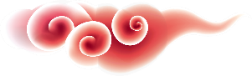 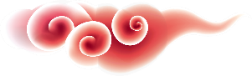 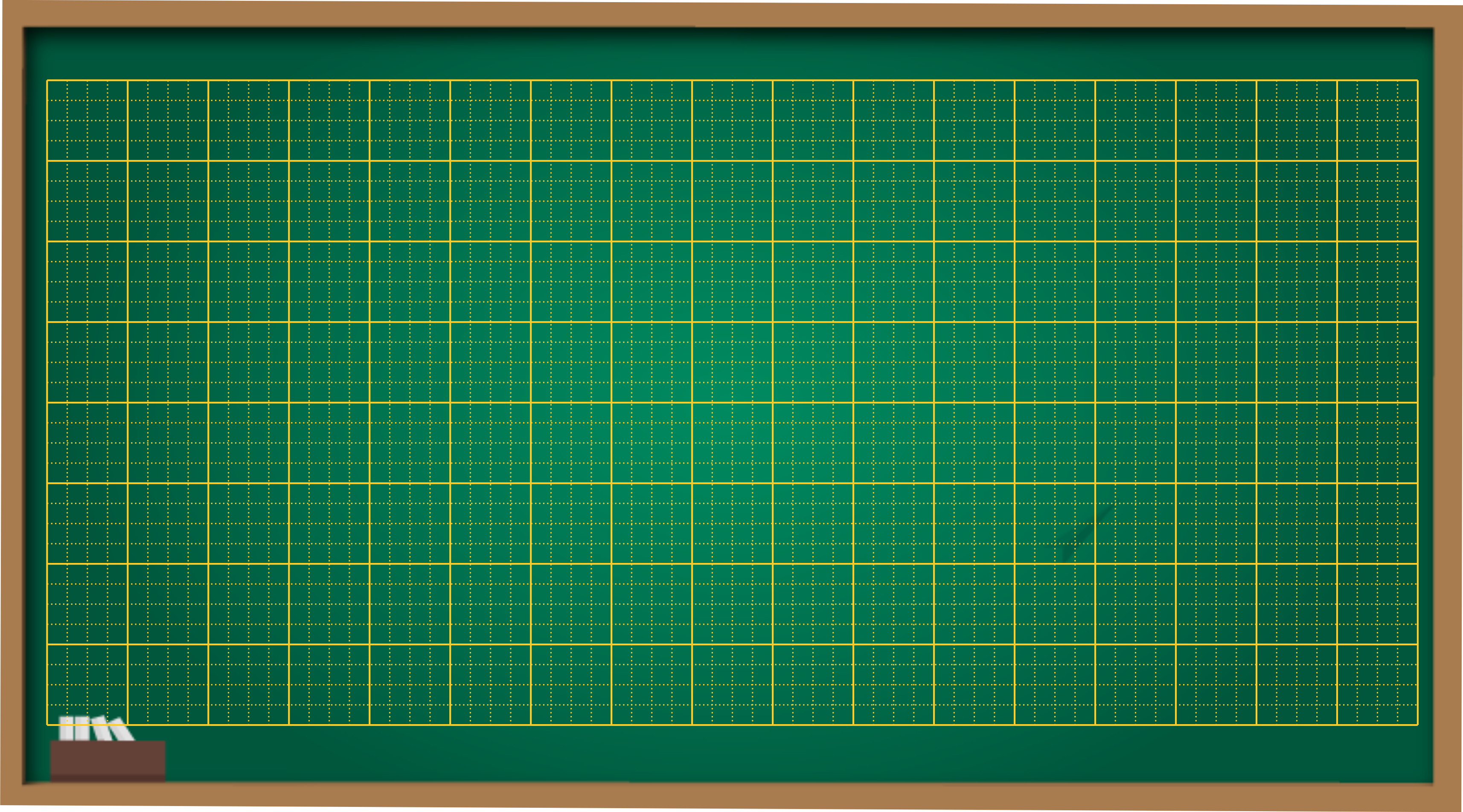 Thứ sáu ngày 28 tháng 1 năm 2022
Toán
Phép cộng các số trong phạm vi 10 000
3526 + 2759 = ?
Ví dụ:
3
2
5
6
6 cộng 9 bằng 15, viết 5 nhớ 1.
+
2 cộng 5 bằng 7, thêm 1 bằng 8, viết 8.
2
7
5
9
5 cộng 7 bằng 12, viết 2 nhớ 1.
2
1
6
1
3 cộng 2 bằng 5, thêm 1 bằng 6, viết 6
5
8
3526 + 2759 = 6285
KTUTS
https://www.facebook.com/teamKTUTS
Bài 1: Tính
5341
1488
4507
2568
8425
618
7915
1346
+
+
+
+
6829
9043
9261
7075
Bài 2: Đặt tính rồi tính
2634 + 4848
    1825 + 455
b) 5716 + 1749
707 + 5857
2634
4848
1825
  455
5716
1749
707
5857
+
+
+
+
7482
2280
6564
7465
Bài 3: Đội Một trồng được 3680 cây, đội Hai trồng được 4220 cây. Hỏi cả hai đội trồng được bao nhiêu cây?
Bài giải
Cả hai đội trồng được số cây là:
3680 + 4220 = 7900 (cây)
                           Đáp số: 7900 cây
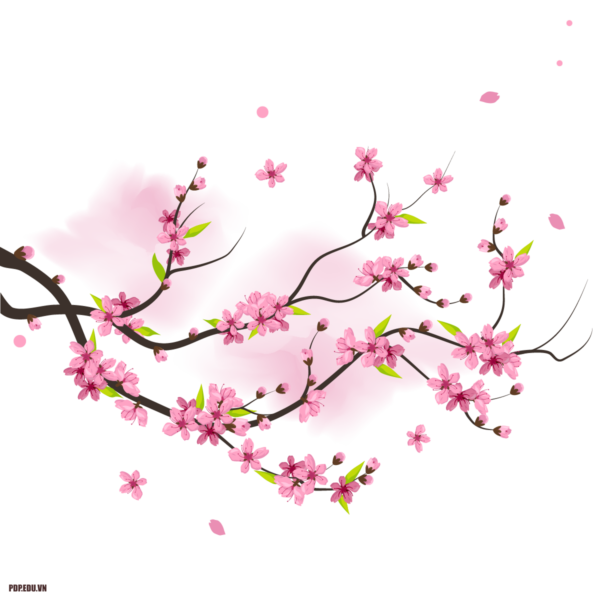 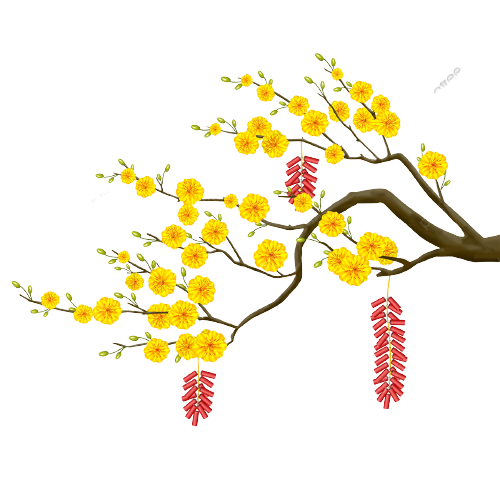 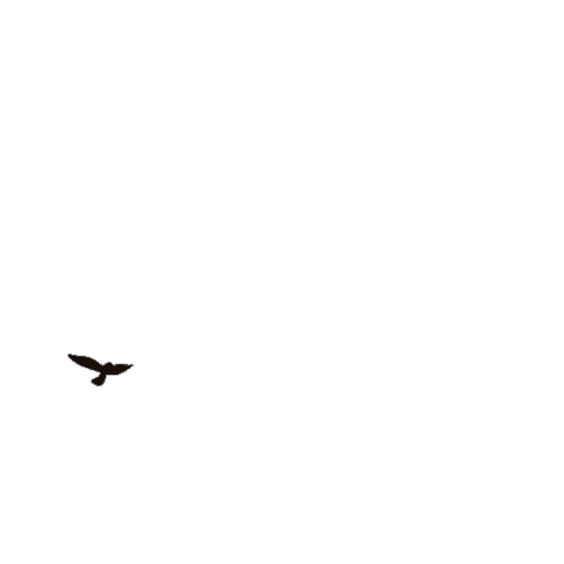 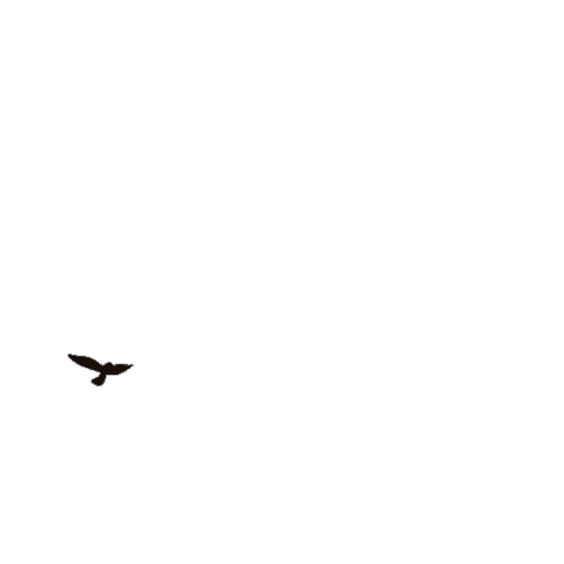 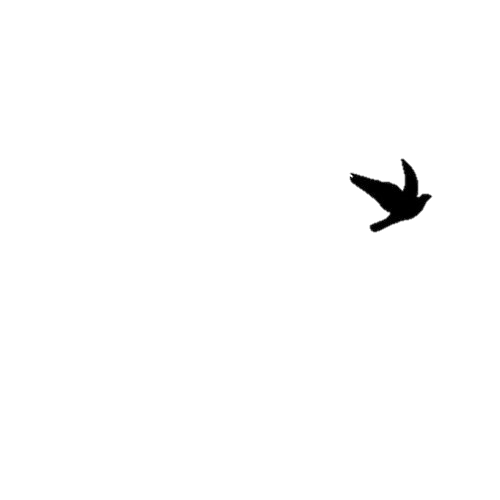 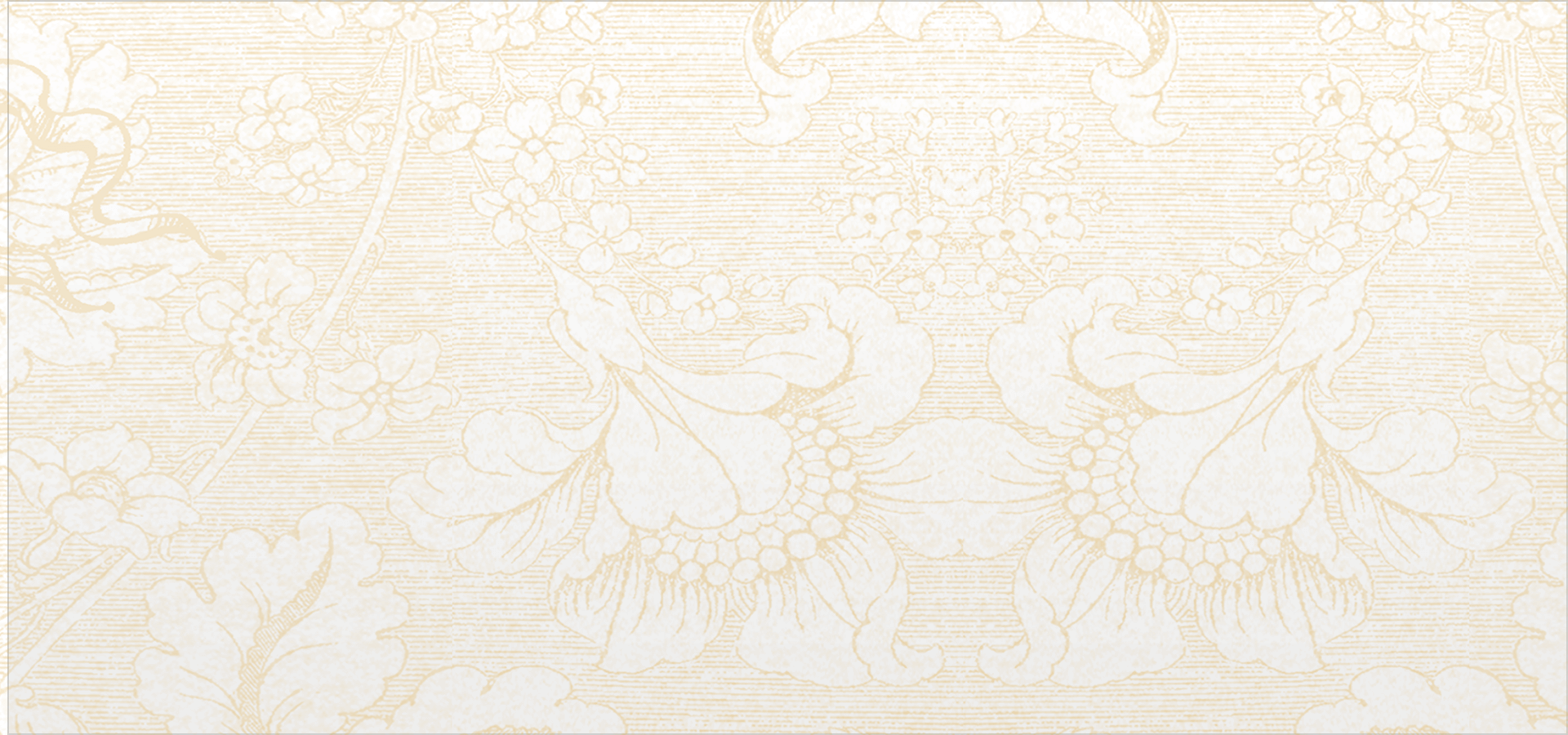 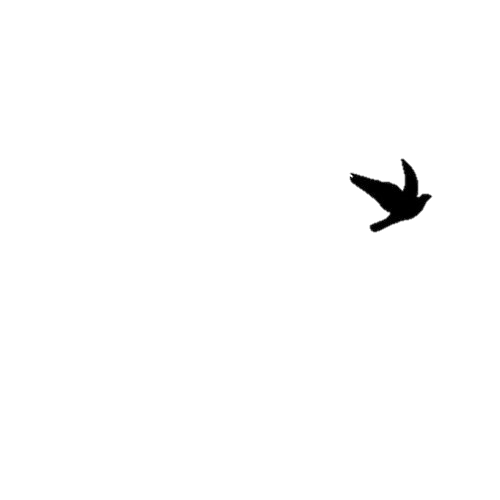 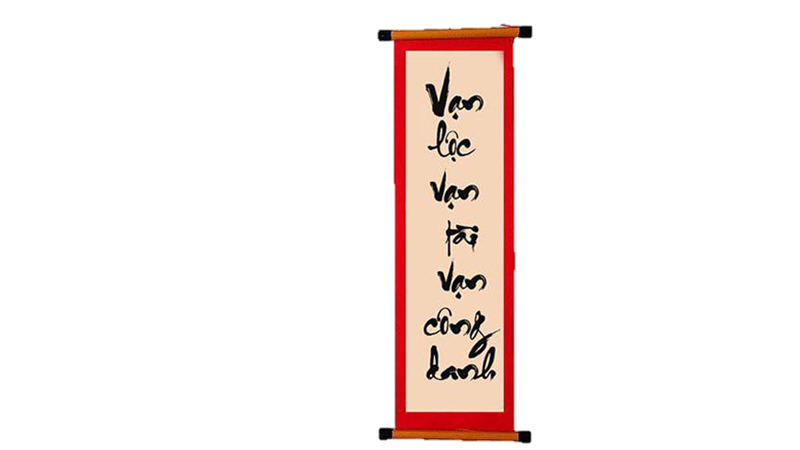 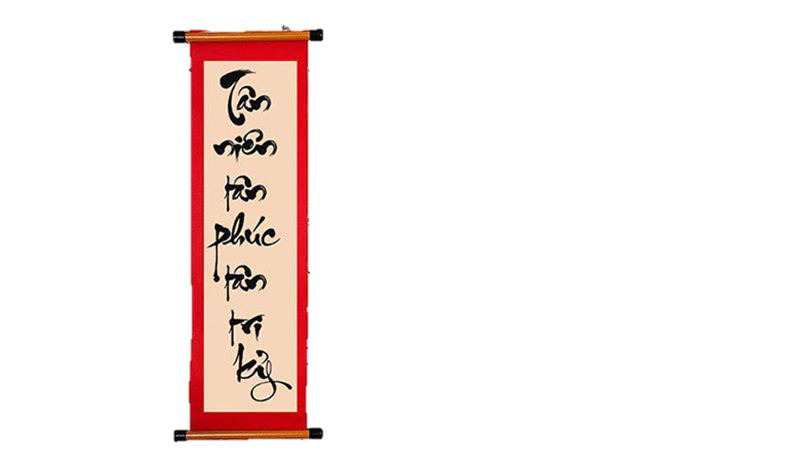 CHÀO TẠM BIỆT
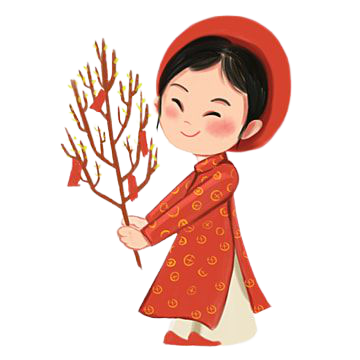 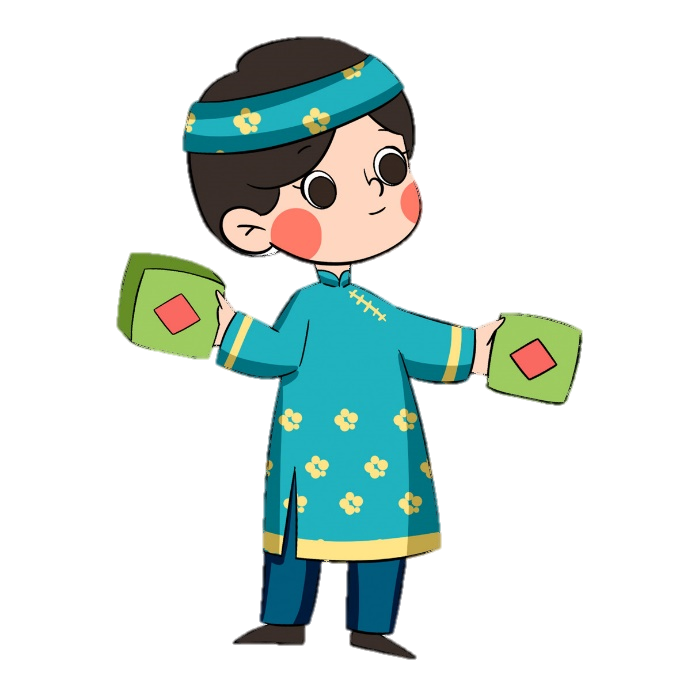 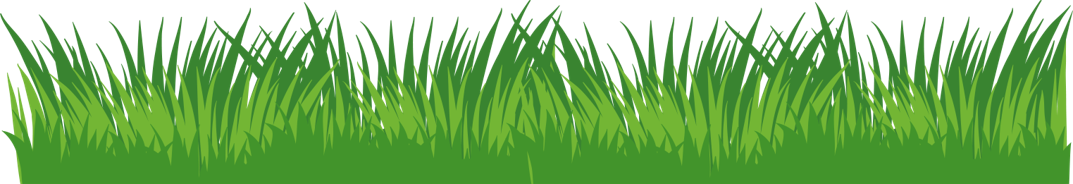 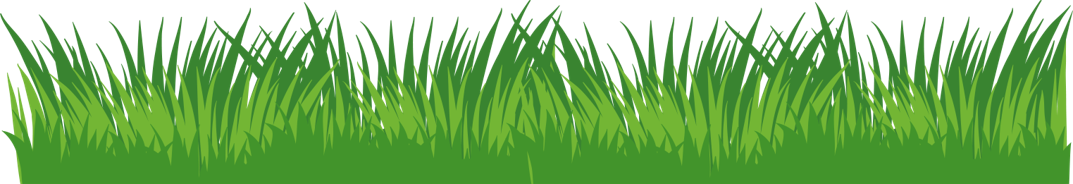 https://www.facebook.com/teamKTUTS